15.10.12.6 класс
Тема: Сравнение, сложение и вычитание  дробей с разными знаменателями
Цель: повторить основные правила, 
применение правил при выполнении упражнений.
применение правил в нестандартной ситуации.
Чем отличаются дроби:                                            
                                                             ?

Какое правило здесь можно применить?
В чём заключается основное свойство дроби?
Верно ли равенство:                              


 Какое правило вы применили в этом задании?
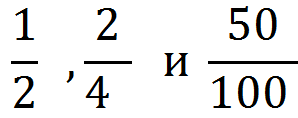 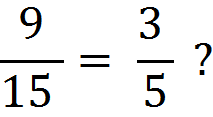 Как сложить две дроби? 
        1).                                   2).


 Что такое общий знаменатель дробей?     
Как найти общий знаменатель дробей?  
Чем отличается  ОЗ от НОЗ ?
Найдите ОЗ дробей, а затем  НОЗ этих же дробей  и выполните действия
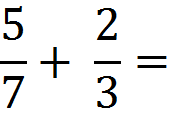 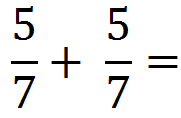 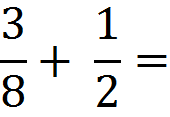 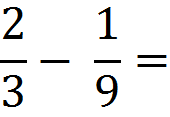 Как сравнить дроби
Как построить правильный шестиугольник?
                                            Какие многоугольники
                                           называются правильными?
                                             Как построить правильный
                                                      четырёхугольник?
                                               Как иначе называется
                                      правильный четырёхугольник?
                                                   КВАРДАТ
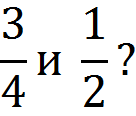 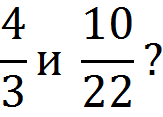 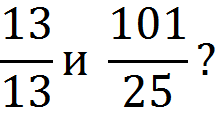 физминутка
Для разминки из-за парт Поднимаемся. На старт!
                                                         Бег на месте. Веселей!                                                          И быстрей, быстрей, быстрей! 
Делаем вперёд наклоны – Раз – два – три – четыре – пять. 
                                                        Мельницу руками крутим,                                                          Чтобы плечики размять. 
Начинаем приседать - Раз – два – три – четыре – пять. 
                                                         А потом прыжки на месте,                                                          Выше прыгаем все вместе. 
Руки к солнышку потянем. Руки в стороны растянем. 
                                                          А теперь пора учиться.                                                           Да прилежно, не лениться
Решим задачу
№ 317 стр.51
1 –ый  -      урока  -  ? минут
    2-ой -       урока -  ? минут              45 минут

   3-ий -          урока -  ? минут
Решение :  Первый способ      второй способ
45 : 5 *1 = 9 (мин) – Юра          приведём дроби к
45 :9 *2 = 10 (мин) – Нина              общему знаменателю 45
45 : 15 * 4 = 12 (мин) – Миша          
                                                                      =      ;       =      ;        =
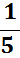 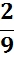 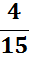 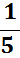 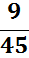 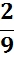 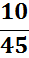 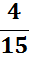 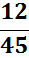 Домашнее задание
Изучить материал на стр.33-34
На листе формата А-4 выполнить задание          № 229(для распечатки можно использовать компьютер)
Спасибо за внимание